Voorlichtingsavond klas 4
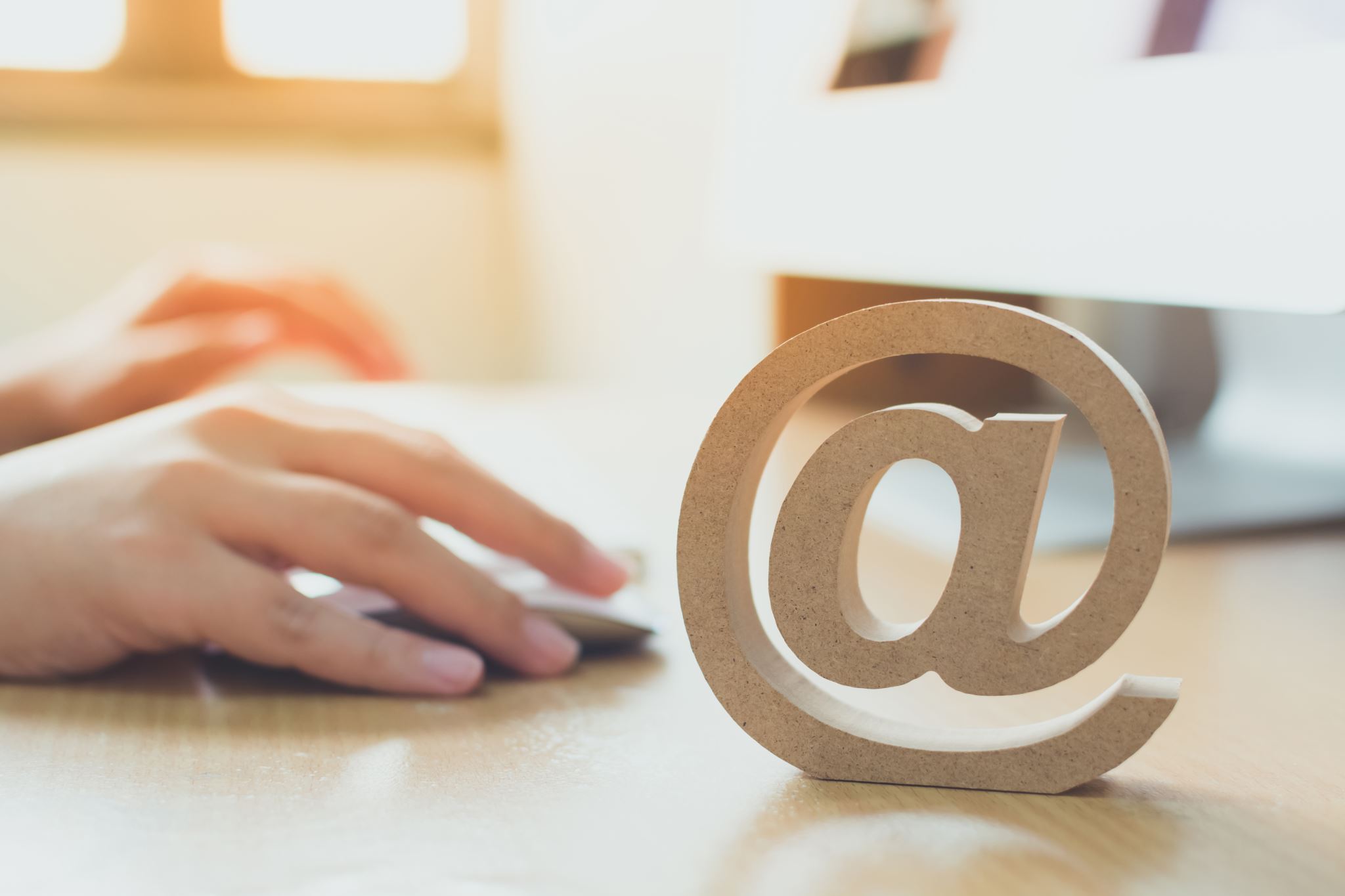 Mentoren en LJC
Mentoren						 
4A Mvr. A. Koster			 (akoster@roncallimavo.nl) en B. Algurdag (balgurdag@roncallimavo.nl)
4B Mvr. T. Nugteren (tnugteren@roncallimavo.nl)
4C Mvr. K. Richardson (kdiehle@roncallimavo.nl) 
       en Dhr. M. Scholten (mscholten@roncallimavo.nl)
4D Dhr F. van Hal. (fhal@roncallimavo.nl)	

Coördinator leerjaar 4 Dhr. J. Westerlaken (jwesterlaken@roncallimavo.nl)
Bijzonder jaar
Tempo ligt veel hoger.

Kort jaar (begin april laatste toetsweek)

Meer druk.

Als ouder en mentor het hele jaar ‘bij de les’ zijn.

Belangrijk om te plannen. (gebruik papieren agenda)
Mededelingen
Op roncallimavo.nl  
-  Examenreglement 2023 – 2024
-  Programma van Toetsing & Afsluiting (PTA)Examensecretariaat
Dhr. R. Buskens
Dhr. J. Westerlaken
Examensecretariaat@roncallimavo.nl
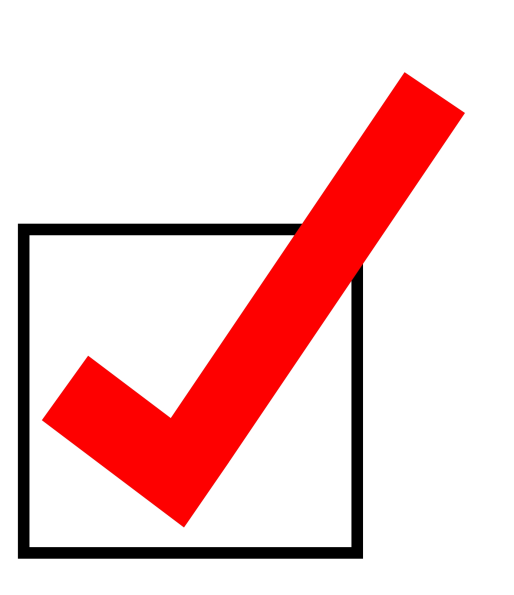 Belangrijke data
Donderdag 20/11 = Ouderavond 1 (met leerlingen)


Dinsdag 12/12 = Presentatieavond Profielwerkstuk(ovb)

Dinsdag 14/3  = Ouderavond 2

Donderdag 23/3 Voorlichting ouders klas 4 examentraject/planning  (Online)
Belangrijke data
Dinsdag 9/4 - Donderdag 11/4  CPE Tekenen

Vrijdag 26-4 Start meivakantie
Donderdag 14/5 t/m vrijdag 24/5 = Centraal Examen

Woensdag 12/6 = Bekendmaking tijdvak 1 
Maandag 17/6 t/m Woensdag 20/6 = Examens Tijdvak 2

Vrijdag 28/6 = Bekendmaking tijdvak 2 

Maandag 2/7 = Diploma-uitreiking
www.roncallimavo.nl
Bron van werkinformatie
Links naar Magister, Blog, Rooster, Qompas
Agenda met belangrijke data
Onder ‘Documenten’ -> Helemaal onderaan. Alle informatie met PTA’s enz
Het Profielwerkstuk
Vakoverstijgend onderwerp dat pastbinnen het gekozen profiel.
Minstens 20 uur tijdsinvestering.
Beoordeling betreft zowel proces alsproduct, door docent Examentraject en mentor.
Moet met een voldoende worden afgesloten.
Presentatieavond op 12-12 (met ouders als publiek)
Het examen
Eindexamen bestaat uit Schoolexamen én Centraal Examen. 

1e en 2e tijdvak 

Beoordeling volgens bindend voorschrift met een verplichte 2e correctie
Het schoolexamen
Afgenomen volgens opgestelde PTA (zie roncallimavo.nl)
Opbouw vanaf het 3e leerjaar :
De periodes uit jaar 3 tellen eenmaal mee en periodes uit klas 4 tellen drie maal mee in eindcijfer SE. 
Leerjaar verdeeld in 3 periodes (3e periode is CE)               
SE eindigt ongeveer 8 weken voor CE Toetsweek 2 (2-5 apr) 
Periodiek ‘zittenblijven’ is mogelijk.
[Speaker Notes: Een leerling moet eerst alle onderdelen uit een periode afsluiten en kan buiten de les worden gehouden om alles in te halen.]
Het examen per vak
Uitsluitend Schoolexamen:
Maatschappijleer 
IT
LO2
Alle andere vakken hebben ook een Centraal Examen (CE)
Afsluiting schoolexamen
Afgesloten als:  aan alle onderdelen van het PTA is voldaan.

CKV (3e leerjaar) voldoende is

(LO)bewegingsonderwijs voldoende is

Profielwerkstuk voldoende is.

LOB dossier is afgerond.

Leerling zonder wiskunde moet rekentoets hebben afgerond.
Inhaalregeling
Leerlingen moeten een toets inhalen op eerste dinsdagmiddag 14.20 uur  na afspraak met vakdocent. 
Leerlingen krijgen bij OA of bij niet nakomen van een inhaal afspraak een 1.0 als beoordeling.
Ouders worden actief op de hoogte gebracht van de beoordeling 1.0.
Ouders en leerlingen kunnen binnen 5 dagen in verweer.
Een leerling moet alle toetsen hebben ingehaald voordat hij/zij kan deelnemen aan volgende periode en het Centraal Examen.
Beoordeling en herkansing SE
Recht op 2 herkansingen per schooljaar. Afname na laatste 
        toetsweek > (begin april) Wees dus zuinig op je herkansing! 

 Niet alle onderdelen zijn te herkansen (Zie PTA).

 Hoogst behaalde cijfer telt.
Examentaining & prognose met punten
In rooster zit vak Examentraject. Dit begint met Profielwerkstuk. Vanaf December veel aandacht voor examentraining met de nadruk op begrijpend lezen. 
Na CE 1e correctie vakdocent  > 2e correctie docent op andere school.
Punten zijn bekend, geen cijfers.
Prognose wie er mogelijk moet herkansen > Leerlingen worden uitgenodigd op school.
Vanaf 2 weken voor uitslag(29-5 t/m 12/6)  gerichte extra training herkansers/risicogevallen.
Slaag/zak regeling
De kandidaat is geslaagd, als:

CE gemiddelde minimaal 5.50


Eindcijfers: 
	1 x 5 -> rest 6 of hoger
 	1 x 4 of 2 x 5 met compensatie(7 of meer)
Nederlands met minimaal een 5 als eindcijfer.
Profielwerkstuk en LOB-dossier afgerond.
LO(gym) Voldoende
Herkansing centraal examen
CE - 2e tijdvak 19 t/m 23 Juni 2022. 
   Recht op herkansing van één examenvak 

   Hoogst behaalde cijfer telt.
[Speaker Notes: Evt. extra vak / uitslagregeling, toelichten]
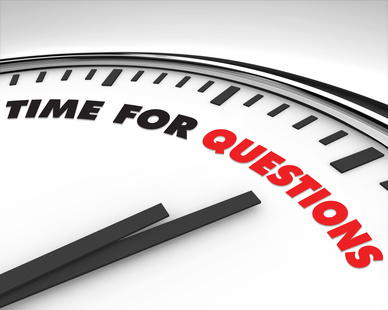